Reckless Love
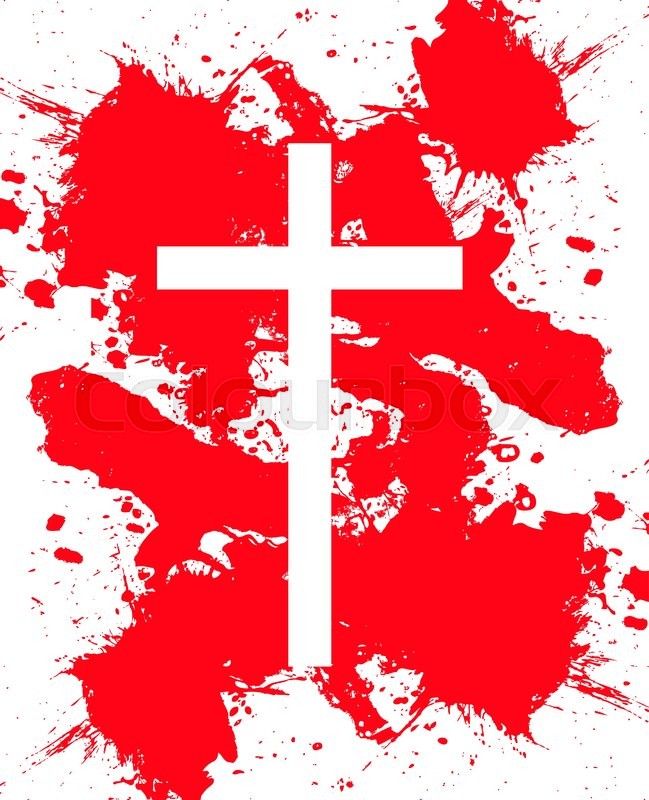 John 21:18-22
I can guarantee this truth: when you were young, you would get ready to go where you wanted. But when you’re old you will stretch out your hands, and someone else will get you ready to take you where you did not want to go.” Jesus said this to show what kind of death peter would bring glory to God. After saying this Jesus told Peter, “Follow me!”
Peter turned around and saw the disciple whom Jesus loved. That disciple was following them. He was the one  who leaned against Jesus at the last supper and asked, “Lord, who is going to betray you?” when peter saw him he asked, “Lord, What about him?”
Jesus said to Peter, “If I want him to live until I come again, how does that concern you? Follow me!”
Matthew 11:2-6 (GW)
	 When John was in prison, he heard about the things Christ had done. So he sent his disciples  to ask Jesus, “Are you the one who is coming, or should we look for someone else?”  Jesus answered John’s disciples, “Go back, and tell John what you hear and see:  Blind people see again, lame people are walking, those with skin diseases are made clean, deaf people hear again, dead people are brought back to life, and poor people hear the Good News.  Whoever doesn’t lose his faith in me is indeed blessed.”
Matthew 11:7-19
	 As they were leaving, Jesus spoke to the crowds about John. “What did you go into the desert to see? Tall grass swaying in the wind?  Really, what did you go to see? A man dressed in fine clothes? Those who wear fine clothes are in royal palaces. “Really, what did you go to see? A prophet? Let me tell you that he is far more than a prophet.  John is the one about whom Scripture says, ‘I’m sending my messenger ahead of you    to prepare the way in front of you.’  
	 “I can guarantee this truth: Of all the people ever born, no one is greater than John the Baptizer. Yet, the least important person in the kingdom of heaven is greater than John.  From the time of John the Baptizer until now, the kingdom of heaven has been forcefully advancing, and forceful people have been seizing it.  All the Prophets and Moses’ Teachings prophesied up to the time of John.  If you are willing to accept their message, John is the Elijah who was to come.  Let the person who has ears listen! “How can I describe the people who are living now? They are like children who sit in the marketplaces and shout to other children,
	 ‘We played music for you,    but you didn’t dance.We sang a funeral song,    but you didn’t show any sadness.’  “John came neither eating nor drinking, and people say, ‘There’s a demon in him!’  The Son of Man came eating and drinking, and people say, ‘Look at him! He’s a glutton and a drunk, a friend of tax collectors and sinners!’ “Yet, wisdom is proved right by its actions.”
Matthew 10:21-23 GOD’S WORD Translation (GW)
	 “Brother will hand over brother to death; a father will hand over his child. Children will rebel against their parents and kill them.  Everyone will hate you because you are committed to me. But the person who patiently endures to the end will be saved.  So when they persecute you in one city, flee to another. I can guarantee this truth: Before you have gone through every city in Israel, the Son of Man will come.
Matthew 10:34-39 GOD’S WORD Translation (GW)
	 “Don’t think that I came to bring peace to earth. I didn’t come to bring peace but conflict.  I came to turn a man against his father, a daughter against her mother, a daughter-in-law against her mother-in-law.  A person’s enemies will be the members of his own family.  “The person who loves his father or mother more than me does not deserve to be my disciple. The person who loves a son or daughter more than me does not deserve to be my disciple.  Whoever doesn’t take up his cross and follow me doesn’t deserve to be my disciple.  The person who tries to preserve his life will lose it, but the person who loses his life for me will preserve it.
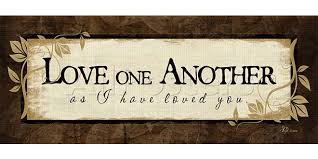 John 13:34-35 GOD’S WORD Translation (GW)
	 “I’m giving you a new commandment: Love each other in the same way that I have loved you.  Everyone will know that you are my disciples because of your love for each other.”
1 Corinthians 13:1-8ish GOD’S WORD Translation (GW)
	 I may speak in the languages of humans and of angels. But if I don’t have love, I am a loud gong or a clashing cymbal.  I may have the gift to speak what God has revealed, and I may understand all mysteries and have all knowledge. I may even have enough faith to move mountains. But if I don’t have love, I am nothing.  I may even give away all that I have and give up my body to be burned. But if I don’t have love, none of these things will help me.  Love is patient. Love is kind. Love isn’t jealous. It doesn’t sing its own praises. It isn’t arrogant.  It isn’t rude. It doesn’t think about itself. It isn’t irritable. It doesn’t keep track of wrongs.  It isn’t happy when injustice is done, but it is happy with the truth.  Love never stops being patient, never stops believing, never stops hoping, never gives up.  Love never comes to an end.
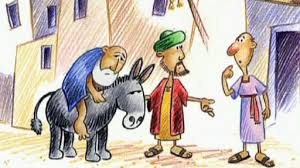 Luke 10:25-37 GOD’S WORD Translation (GW)
	 Then an expert in Moses’ Teachings stood up to test Jesus. He asked, “Teacher, what must I do to inherit eternal life?” Jesus answered him, “What is written in Moses’ Teachings? What do you read there?” He answered, “‘Love the Lord your God with all your heart, with all your soul, with all your strength, and with all your mind. And love your neighbor as you love yourself.’” Jesus told him, “You’re right! Do this, and life will be yours.” But the man wanted to justify his question. So he asked Jesus, “Who is my neighbor?” Jesus replied, “A man went from Jerusalem to Jericho. On the way robbers stripped him, beat him, and left him for dead. “By chance, a priest was traveling along that road. When he saw the man, he went around him and continued on his way.  Then a Levite came to that place. When he saw the man, he, too, went around him and continued on his way. “But a Samaritan, as he was traveling along, came across the man. When the Samaritan saw him, he felt sorry for the man,  went to him, and cleaned and bandaged his wounds. Then he put him on his own animal, brought him to an inn, and took care of him.  The next day the Samaritan took out two silver coins and gave them to the innkeeper. He told the innkeeper, ‘Take care of him. If you spend more than that, I’ll pay you on my return trip.’ “Of these three men, who do you think was a neighbor to the man who was attacked by robbers?” The expert said, “The one who was kind enough to help him.” Jesus told him, “Go and imitate his example!”
Mark 1:8
I have baptized you with water, but he will baptize you with the Holy Spirit.”
 
John 14:26
However, the helper, the Holy Spirit, whom the Father will send in my name, will teach you everything. He will remind you of everything that I have ever told you.
 
John 16:13
When the Spirit of Truth comes, he will guide you into the full truth. He won’t speak on his own. He will speak what he hears and will tell you about things to come.

Acts 1:8
But you will receive power when the Holy Spirit comes to you. Then you will be my witnesses to testify about me in Jerusalem, throughout Judea and Samaria, and to the ends of the earth.”
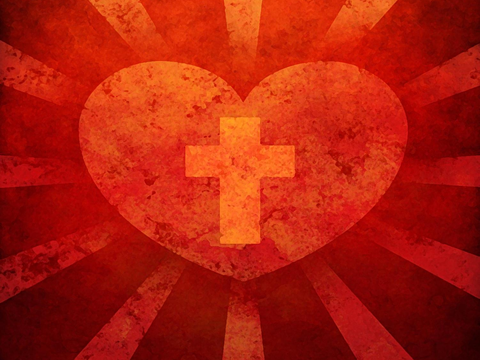